Český jazyk IV. ročník
Měkké a tvrdé souhlásky
opakování

Autor: Mgr. Hana Kohoutová
Zopakuj si:
Známe souhlásky:m---- , t---- a 
o-------
Doplň: tvrdé jsou: h, __,k,__,__,__n
		   měkké jsou: ž,š,__,__,c,__ď,__,__

Po měkkých souhláskách píšeme vždy ____
Po tvrdých souhláskách píšeme vždy _____
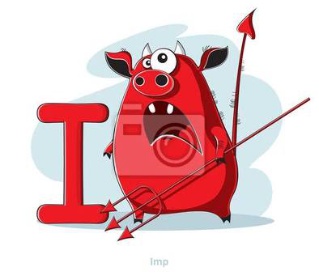 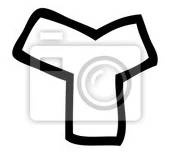 Doplň y nebo ý, cvičení opiš do sešitu
V parku byly kamenné schod__. Napiš úkol bez
ch__b. V Jičíně probíhaly cyklistické závod__. Na zdi
visí kukačkové hodin__. Jirka prozradil Vašíkův 
úkr__t. Namaluj dva obrázk__. Přijedu za t__den.
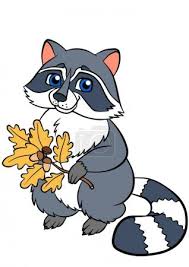 Doplň i nebo í a opiš do sešitu
Už jsme na kraj__ lesa. Hod__ny t__kaj__. S 
babičkou jsme sbírali š__pky. Veverka má ráda 
oř__šky. Liška hon__la zaj__ce. Našemu psu 
ř__káme Voř__šek. Ruka je horn__ končet__na.
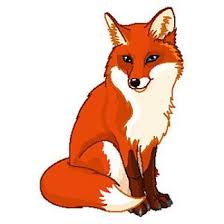 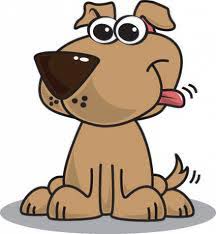 Doplň i, í nebo y, ý, cvičení opiš do sešitu
Prase d__voké ž__je v lese. Má prase domác__ 
čt__ř__ noh__? Kolik je hod__n? Umíte přež__t v 
nepohodě? Tat__nek má dva bratr__. Naše tet__čka 
uš__je šat__. Na jaře přesad__me květ__n__.
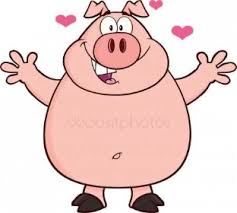 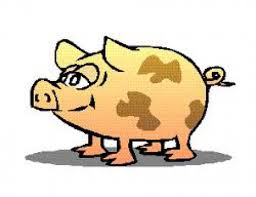